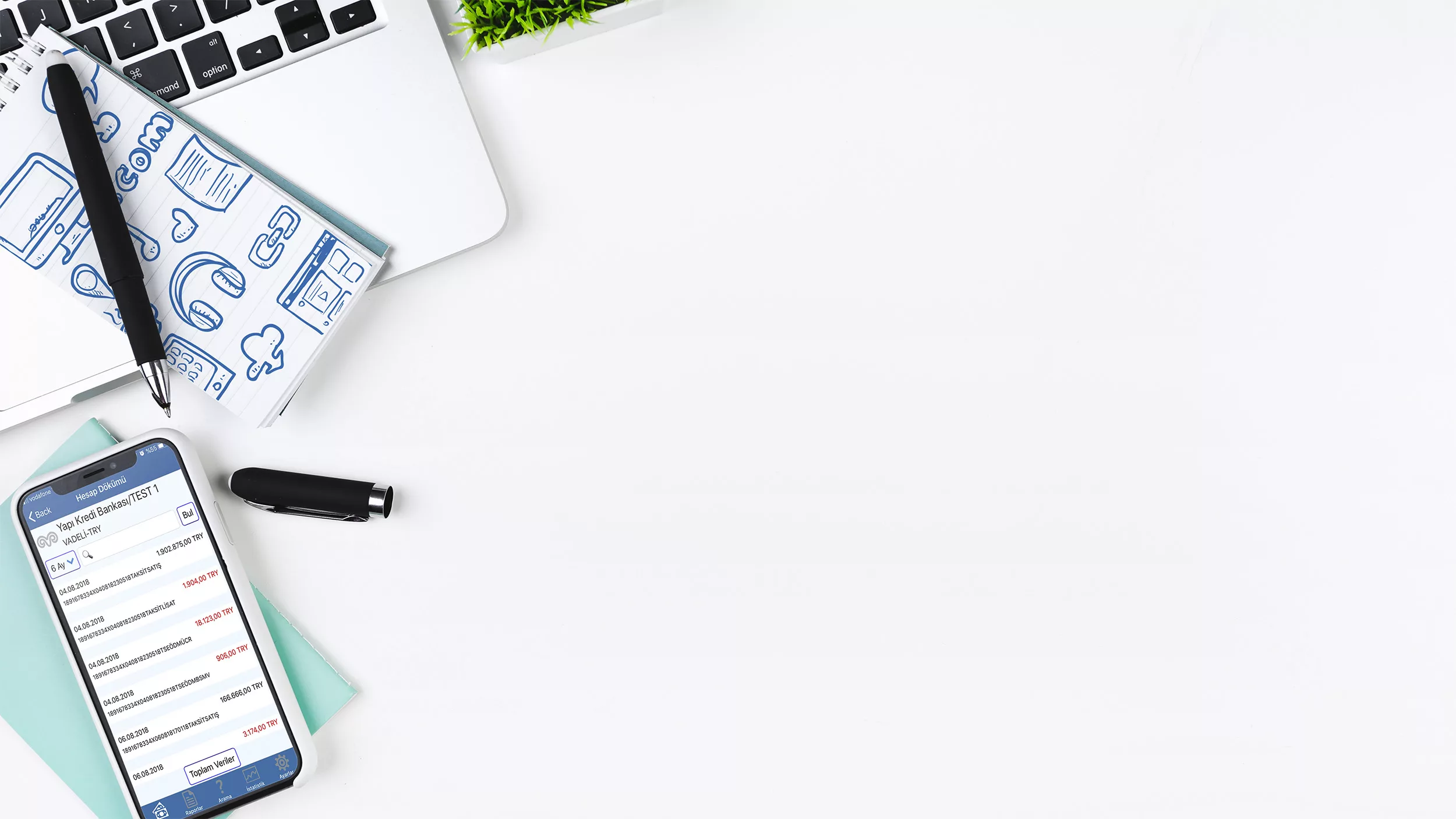 МБОУ «Приморская СШ»
Проект 
Мобильный телефон 
в школе
Авторы: Шестакова А., Кузнецова А.,
 Нечапаева М., Морозова Д.,
 Воронцова А., Кочубаева Е.,
 Красильникова В. 
Руководитель: Рапасова А.Н.
д. Рикасиха, 2021 год
Цель:
изучить степень необходимости и проблемы, возникающие с использованием мобильных телефонов в 7Б классе. 

Задачи:
провести социологический опрос учеников нашего класса об использовании обильных телефонов;
изучить вопрос влияния телефонов на наш организм;
выявить проблемы использования мобильных телефонов в классе и способы их решения.
В каких целях в основном используете мобильный телефон?
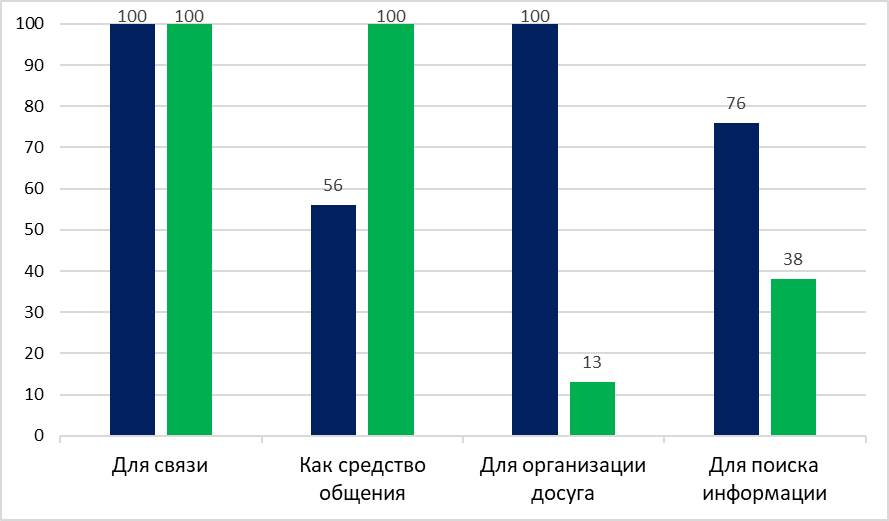 Правила использования мобильного телефона

1. Телефон безопасен, когда он выключен.
2. Ограничивать продолжительность разговоров до 3 минут.
3. Увеличивать период между двумя разговорами
 (минимально 15минут).
4. По возможности пользоваться громкой связью.
5. Вместо разговора пользоваться услугами SMS-сообщений.
6. При покупке телефона выбирать модель с наименьшей мощностью излучения.
7. Ложась спать убирать телефон на расстояние, не меньше полуметра.
Возникают ли у Вас проблемы по причине использования мобильного телефона в школе?
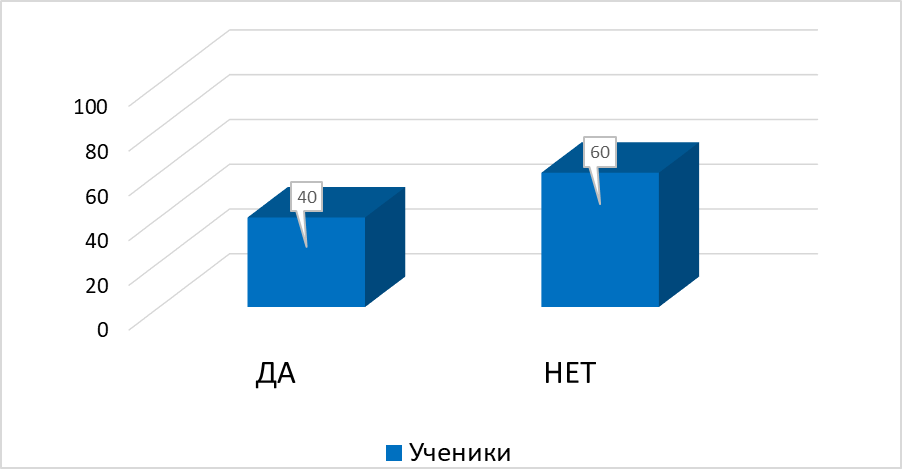 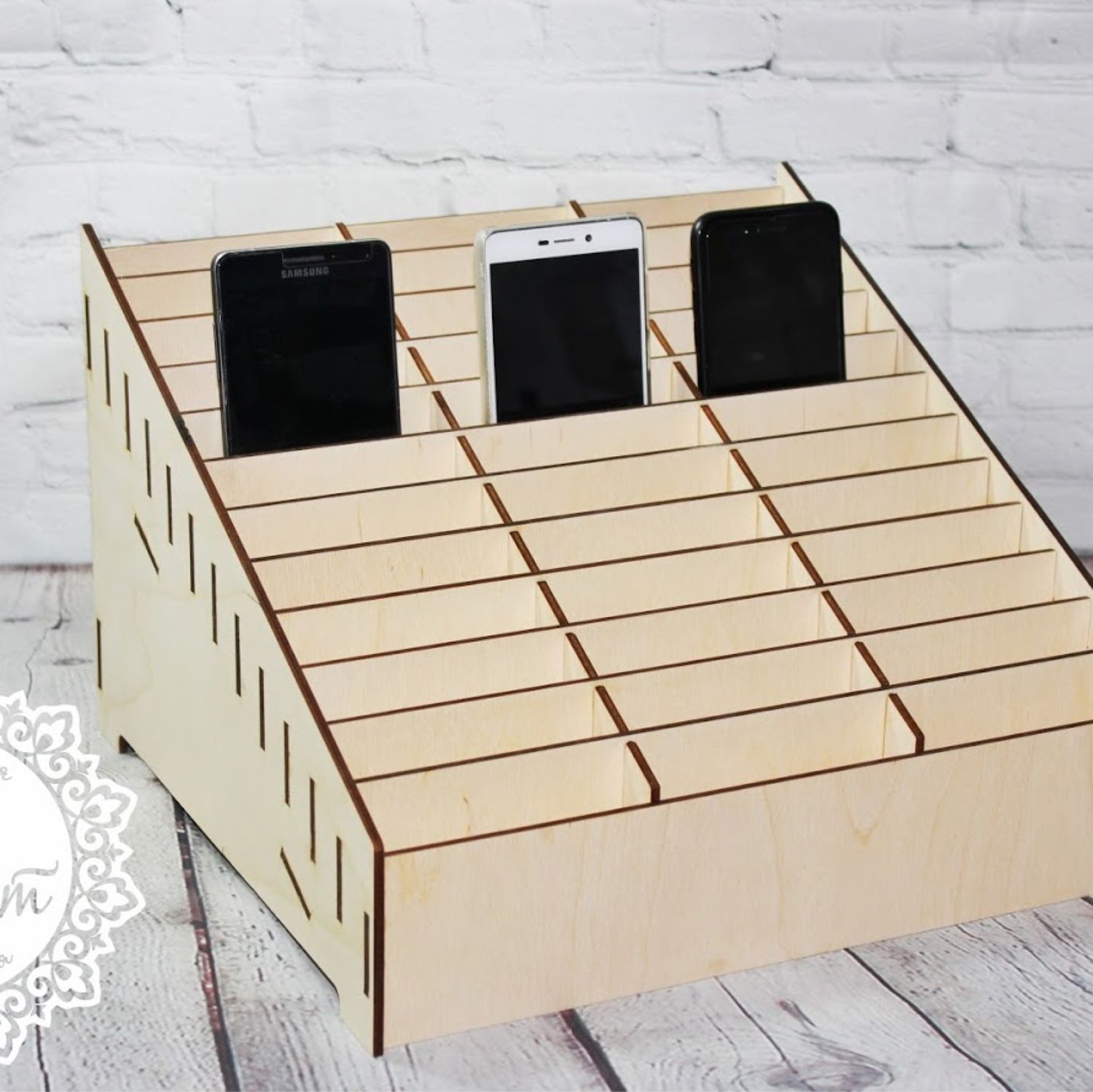 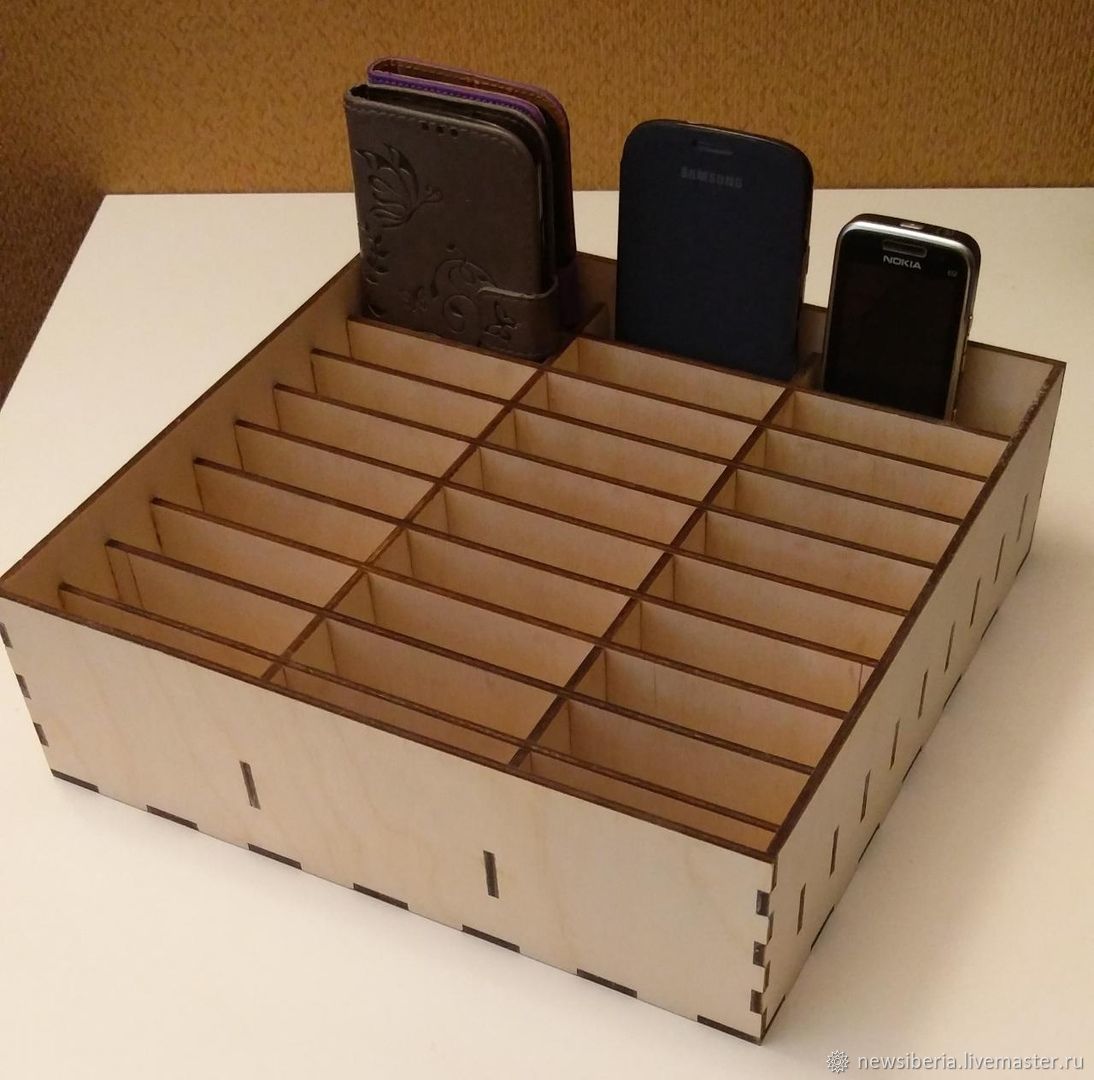 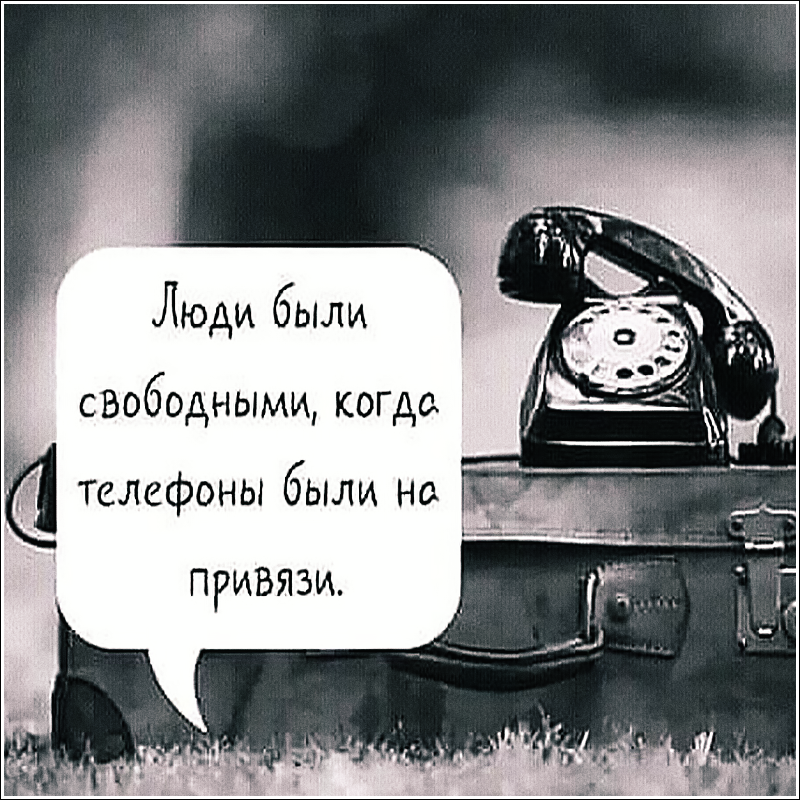